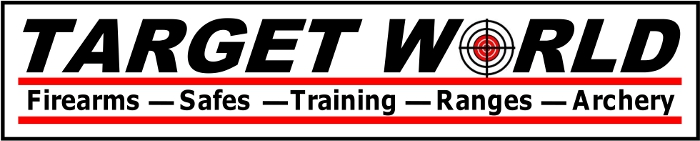 Now offering
fingerprinting services!
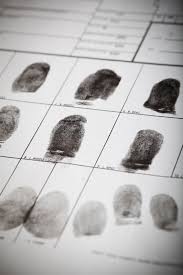 Class 3 Items
Employment
Passports
Security Licensing
Background Checks
Conceal Carry Permits
      (For Non-Resident Permits Only)
Child Safety Programs
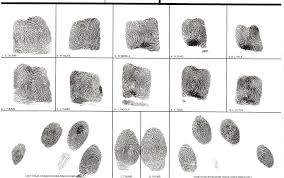 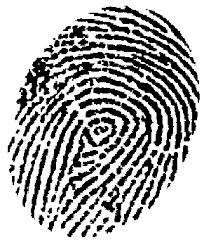 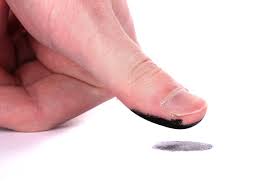 Just $25 per set
***Call for Appointment